Применение свойств показательной и логарифмической функций при решении неравенствУроки №1-2 (подготовка к ЕГЭ)
Подготовила:
И.С. Гребенцова,
учитель математики МБОУ технического лицея №176 Карасукского района Новосибирской области
Цели:
систематизировать знания о способах решения показательных и логарифмических неравенств, вырабатывать навыки их решения; 
  развивать толерантность; 
  воспитывать чувство уверенности в своих силах.
План урока
Организационный момент (разбить класс на группы по 4 человека). Сообщение темы и цели урока.
Повторение теории. Знакомство с заданием карточки №1 и оценочными критериями.
Выполнение работы в группах.
Выполнение задания дополнительной карточки №2 индивидуально (при наличии времени).
Итоги урока. Домашнее задание.
В кодификаторе содержания ЕГЭ по математике в 2013 году  по теме «Уравнения и неравенства»  указаны элементы:
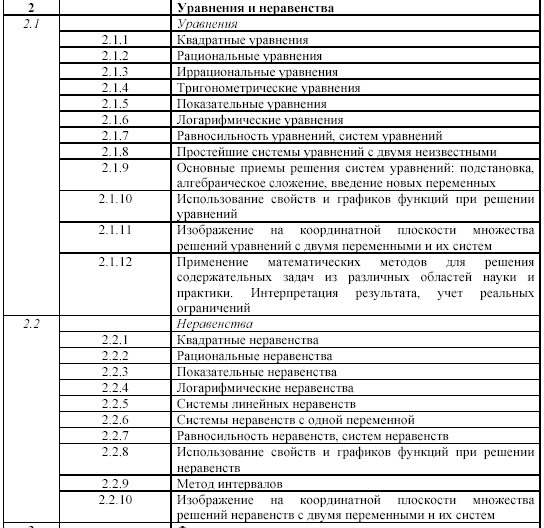 Карточка
Решить неравенство.








                                                                                   5.

2.                                                                                         6.


3.                                                                                         7.


4.
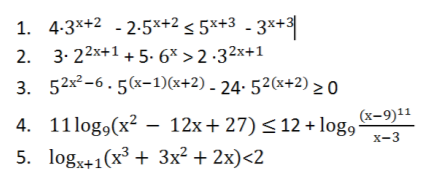 Решите систему неравенств.
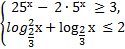 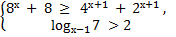 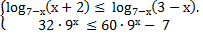 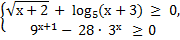 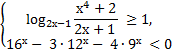 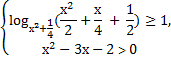 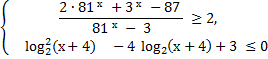 Монотонность показательной и логарифмической функций
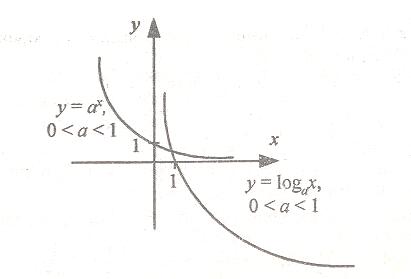 Логарифмические неравенства
Логарифмическими неравенствами называют неравенства вида  
                                                             где  а                . 
  
Теорема 1. Пусть а    1 и Х – решение системы неравенств  


Тогда неравенство равносильно на множестве Х неравенству
                              .

Теорема 2.  Пусть  0 < а     1 и Х – решение системы неравенств  


Тогда неравенство равносильно на множестве Х неравенству
                                      .
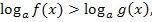 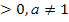 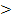 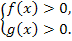 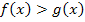 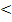 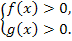 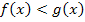 Алгоритм решения логарифмических неравенств
Найти ОДЗ

Решить неравенство

Выбор ответа с учетом ОДЗ
Показательные неравенства
К числу простейших показательных неравенств относят неравенства вида               ≥            (или           >          ),где a > 0, a≠ 0. Для их решения используется следующая стандартная схема:
если число a > 1,то           ≥           <=> f(x) ≥  g(x);
если число 0 < a < 1,то           ≥           <=> f(x) ≤ g(x).

Замечание: в случае строгого неравенства в схеме знаки нестрогих неравенств  ≤  и  ≥ заменяются на знаки <  и  >  соответственно.
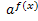 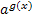 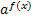 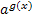 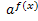 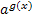 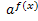 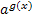 Оценка за решение группой карточки:
«5» - верно решено 10 – 12 неравенств;
      «4» - верно решено 7 – 9 неравенств;
       «3» - верно решено 5 – 6 неравенств.
Дополнительное задание:карточка №2
1.

2.

3.
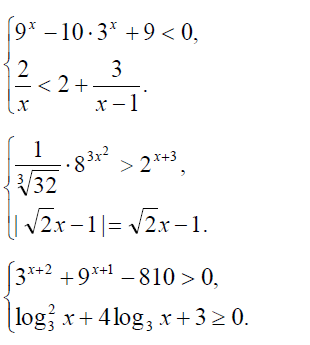 Ответы заданий карточки №1
Ответы заданий карточки №2
1.

2.
3.
Домашнее задание:
§13, §18 – повторить, подготовить вопросы по решению заданий из дополнительной карточки №2